Домашнее задание.
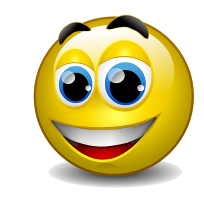 Тема №14 §§ 52- 54
Гр.№4  543 542 541 
552 553 плав
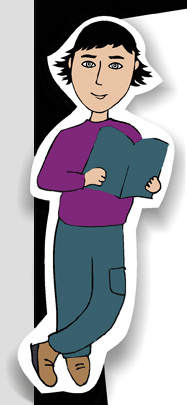 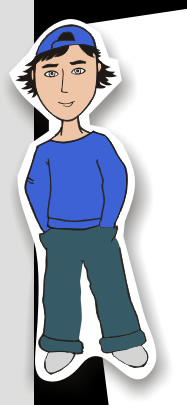 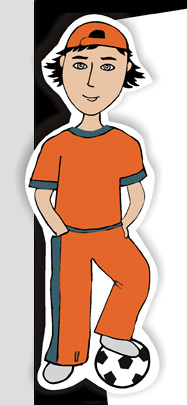 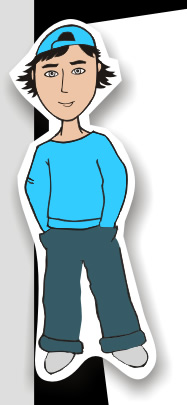 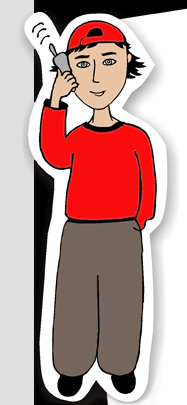 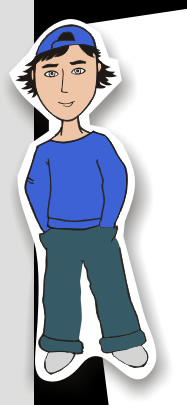 Домашнее задание.
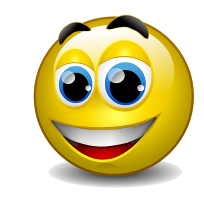 Гр4
 543 542 541 533 529 
14 плав
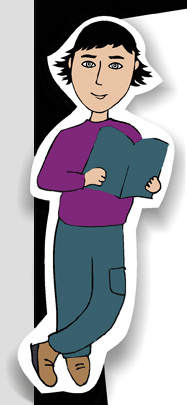 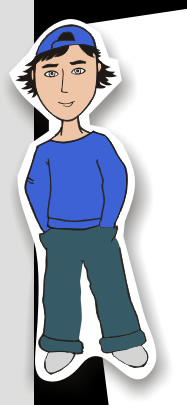 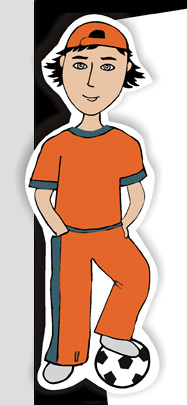 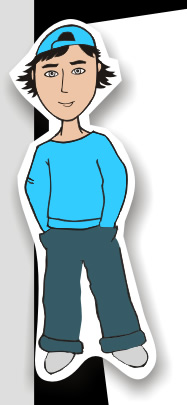 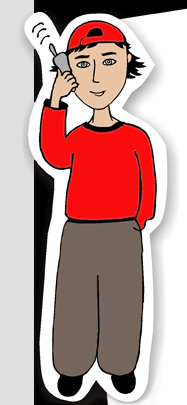 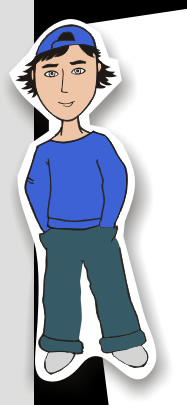 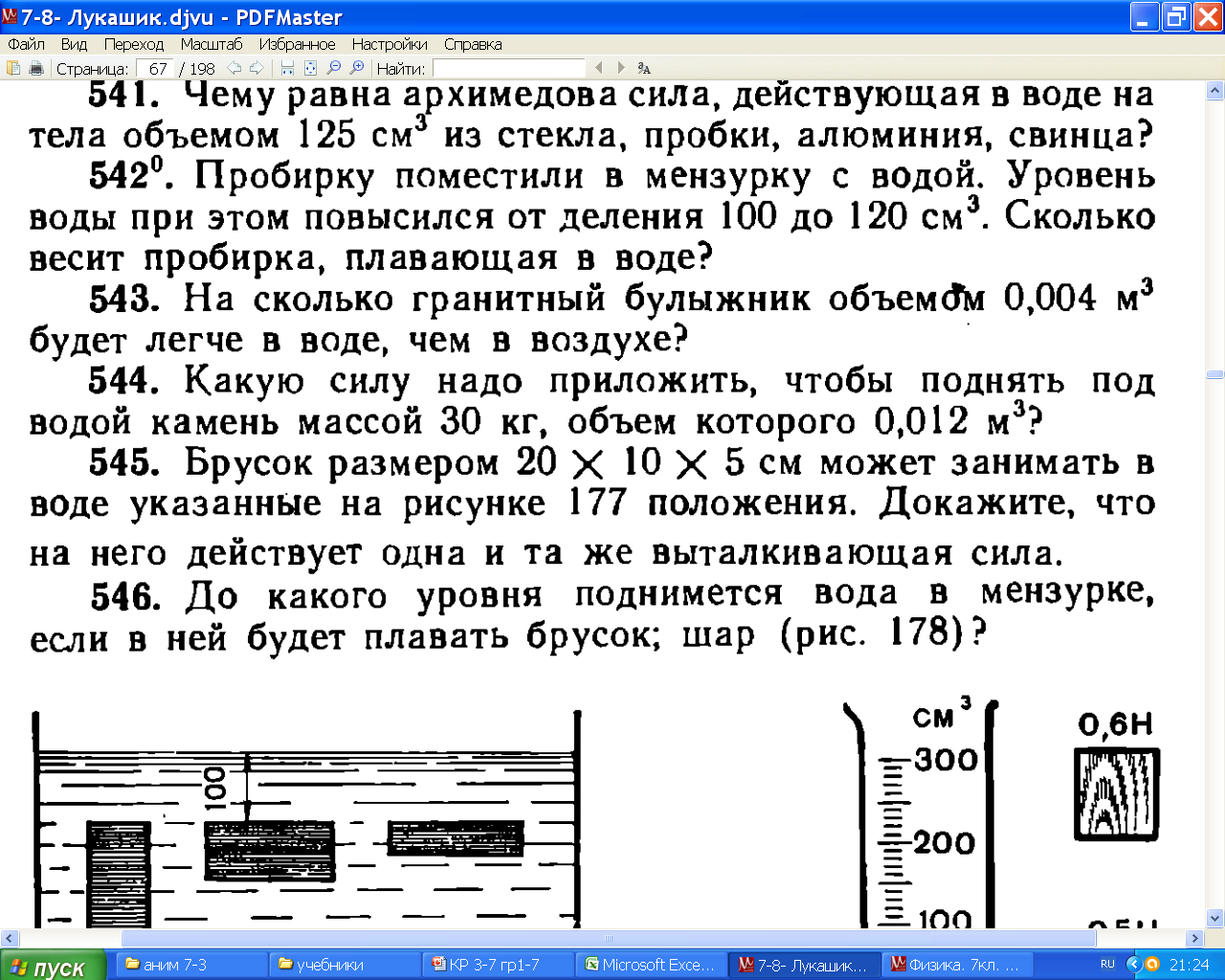 41
1000кг/м3·9,8Н/кг·0,004м3
V =0,004м3
В =1000кг/м3
гр =2,6г/см3

Fруки -?
FA=в gVО=
39,2 Н
M=гр VО=
=2600кг/м3·0,004м3
=10,4 кг
Mg = 10,4кг·9,8 Н/кг=
=102 Н
Булыжник находится в равновесии, т.к.
F руки
рука
39,2Н
FA
FA +F руки – Mg = 0
F руки=102Н–39,2Н
F руки=63 Н
вода
Ответ: булыжник  будет казаться «легче» на 39,2Н, для равновесия придётся приложить силу в 63Н.
102Н
Mg
Земля
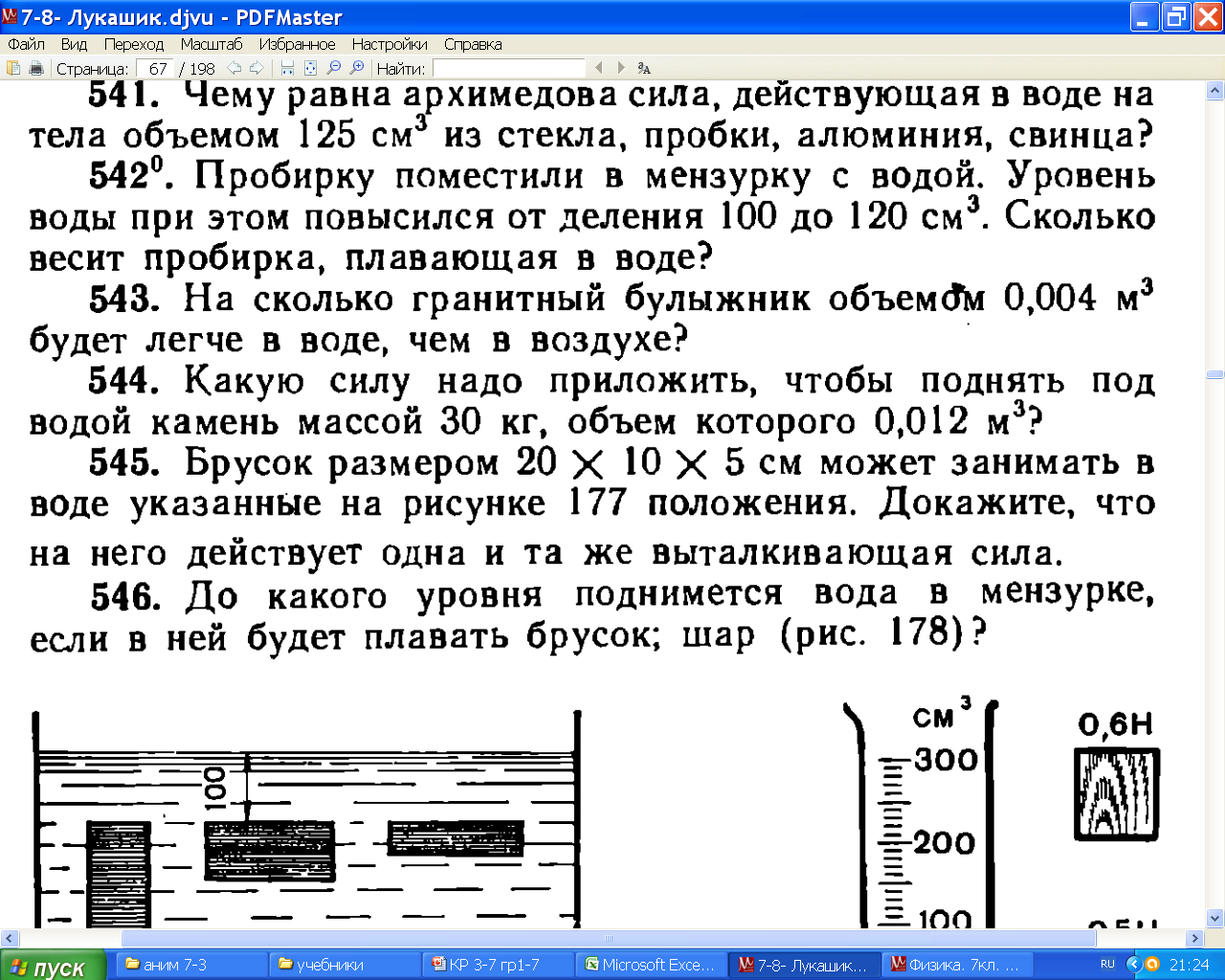 42
VПОГР =20см3=20м3/106
В =1000кг/м3
FВ -?
Пробирка находится в равновесии, т.к.
FA –mg=0
FA  =  Ж g VПОГР
FA =mg= Ж gVПОГР
вода
= 1000кг/м3·9,8Н/кг·20м3/106 =
0,196H
Ответ: сила тяжести и вес и выталкивающая сила равны 19,6Н, масса пробирки 20 грамм.
mg
Земля
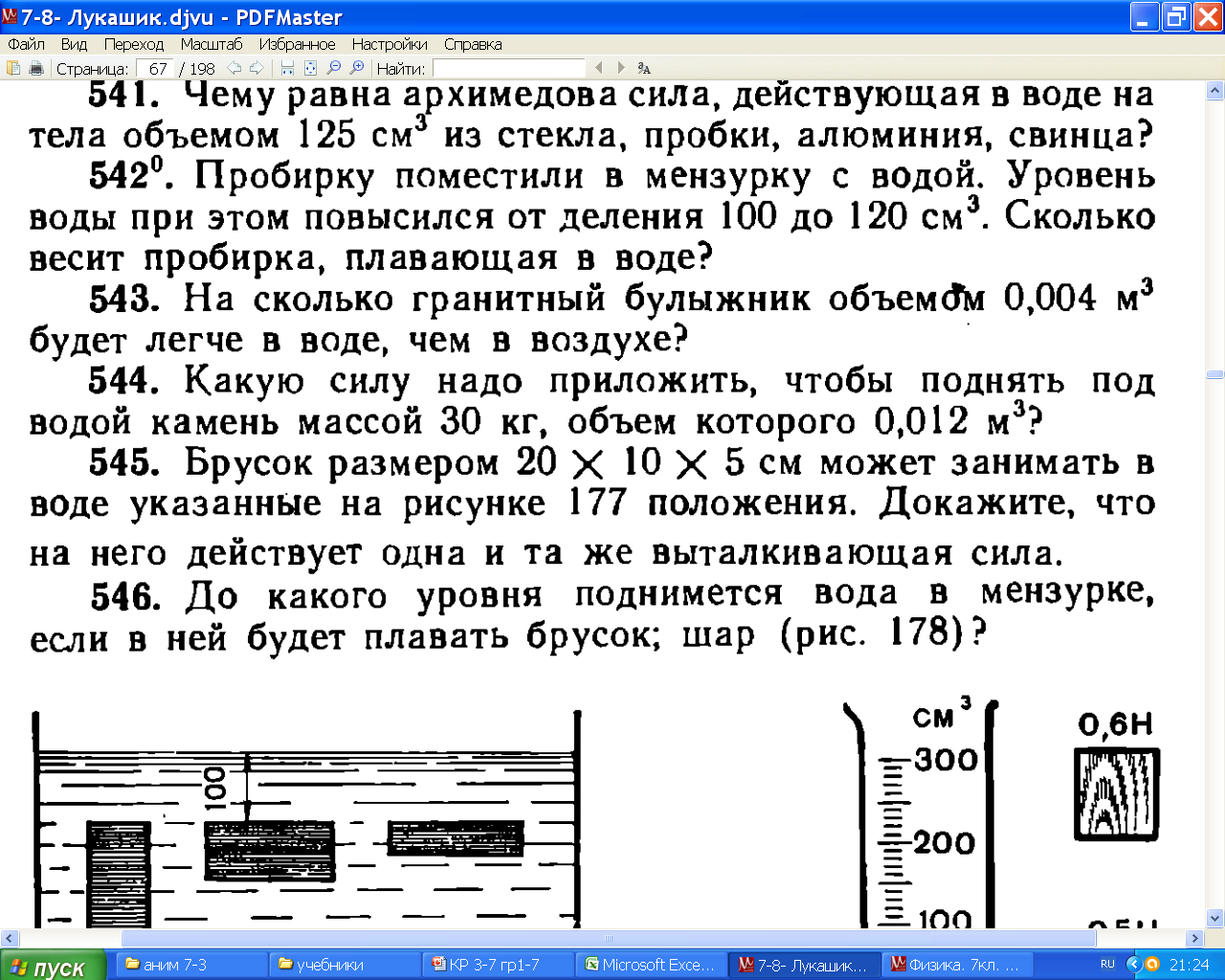 43
V=125см3=125м3/106
пр=240кг/м3
В =1000кг/м3

FВ -?
Fвыт  =  Ж g VПОГР
FВЫТ
F
= 1000кг/м3·9,8Н/кг·125м3/106=
1,225H
Ответ: со стороны воды будет действовать выталкивающая сила 122,5Н на любые тела объёмом 125см3. Различными будет лишь сила тяжести. Например, найдем силу тяжести для пробки
Mg
Mg = прVПОГРg
Mg=240·9,8Н/кг·0,0125м3=
29,4H
Значит для равновесия вниз надо добавить силу в 93Н
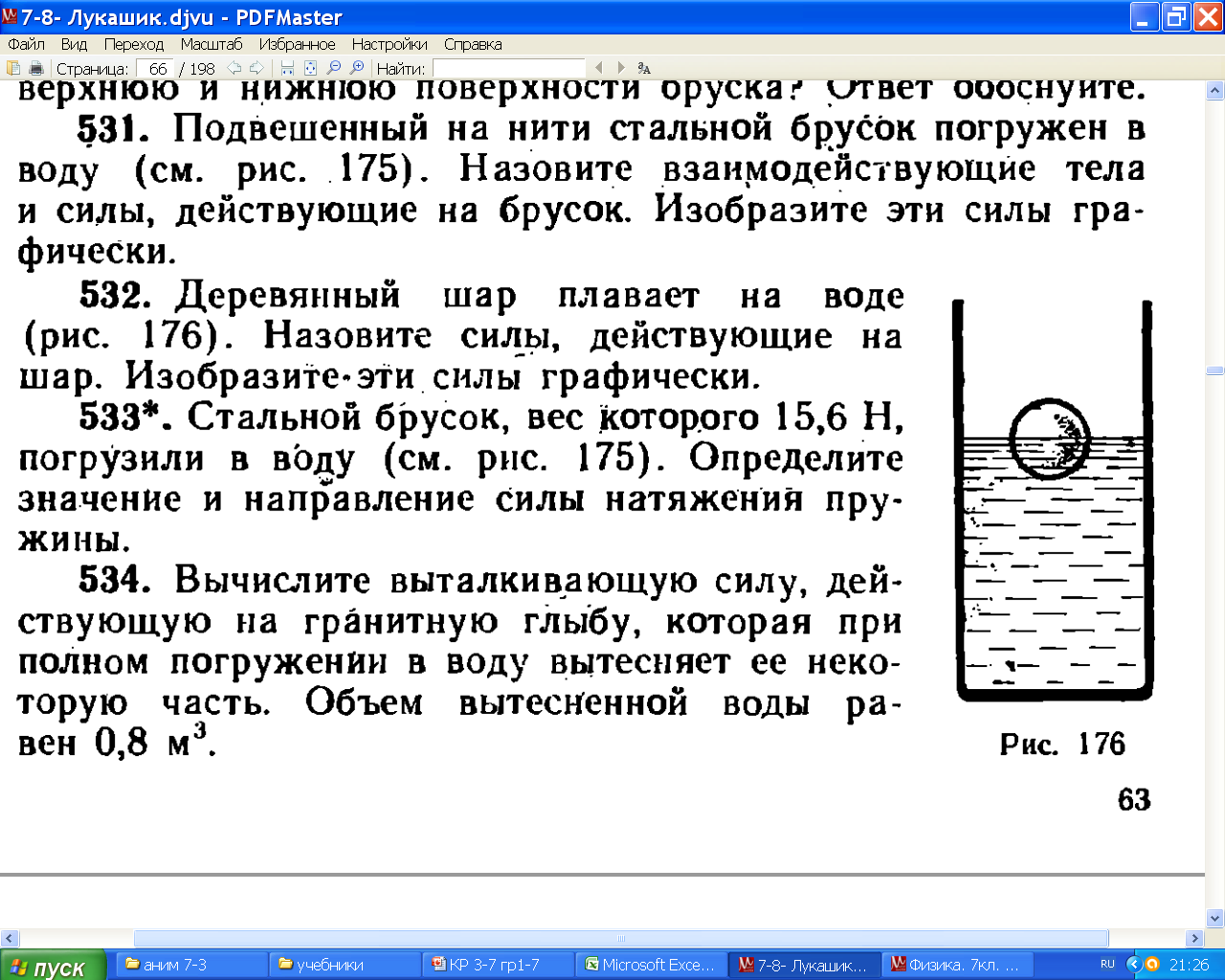 44
FA=в gV =
1000кг/м3 ·9,8Н/кг·0,0002м3
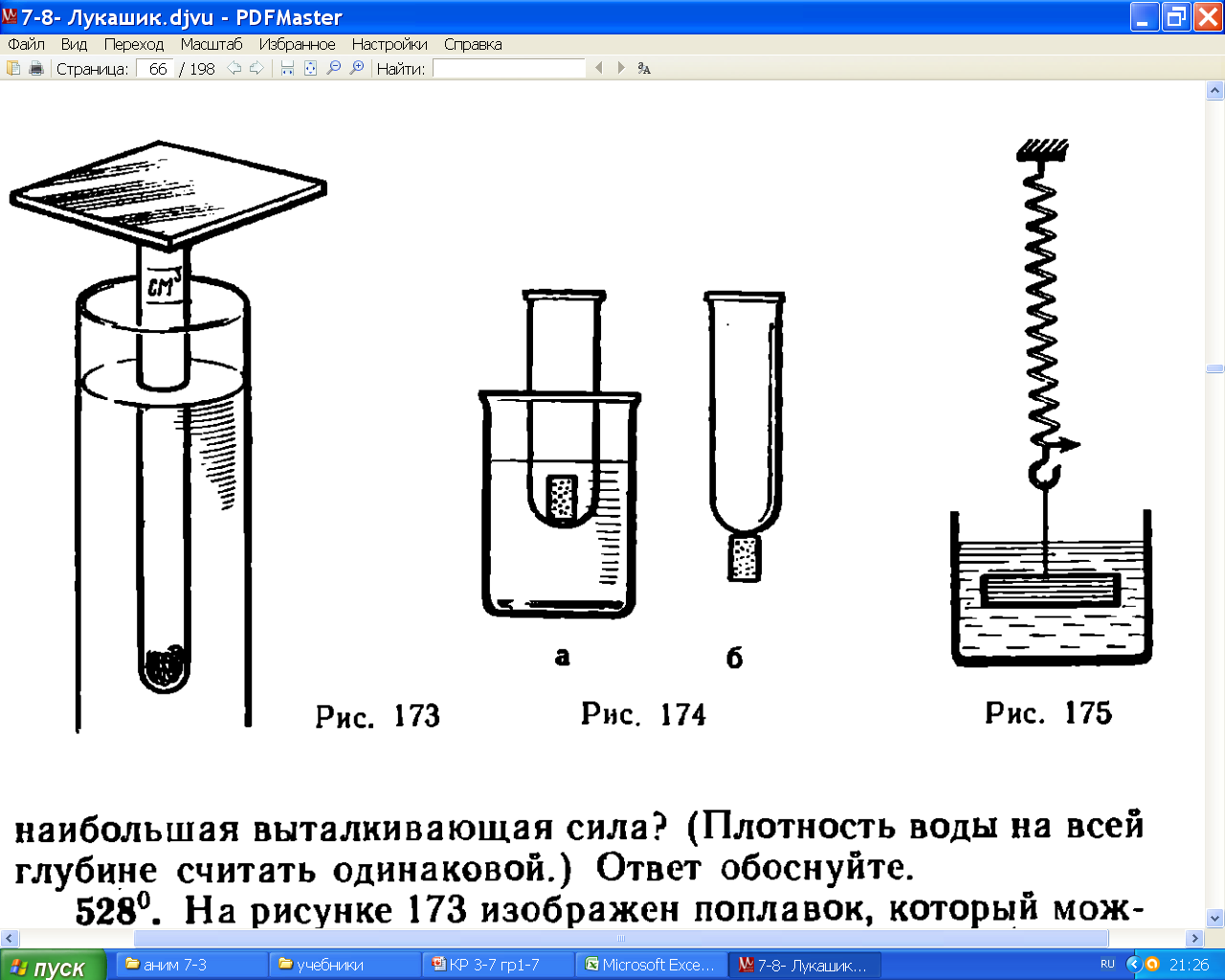 Р =15,6Н
В =1000кг/м3
сталь =7,8г/см3
Fпруж -?
2 Н
1.Найдём объём бруска
Р=Mg=ст V g=
F пруж
VО =Р/(ст g)=
FA
2 Н
15,6Н
=0,0002м3
V =
7800кг/м3 ·9,8Н/кг
2. Найдём выталкивающую силу
Mg
Ответ: для равновесия бруска необходима сила 
пружины в 13,6Н, направленная вверх.
15,6 Н
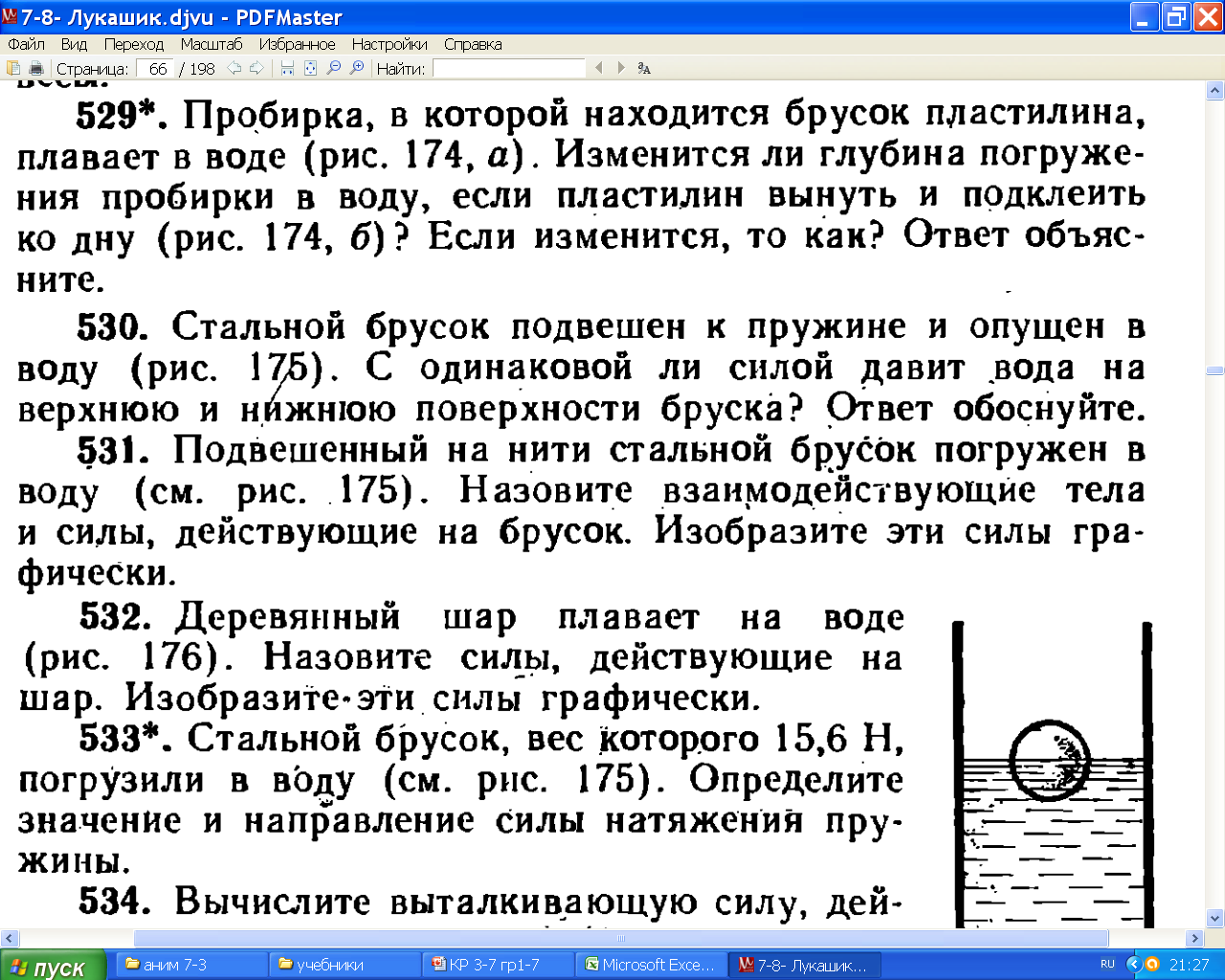 45
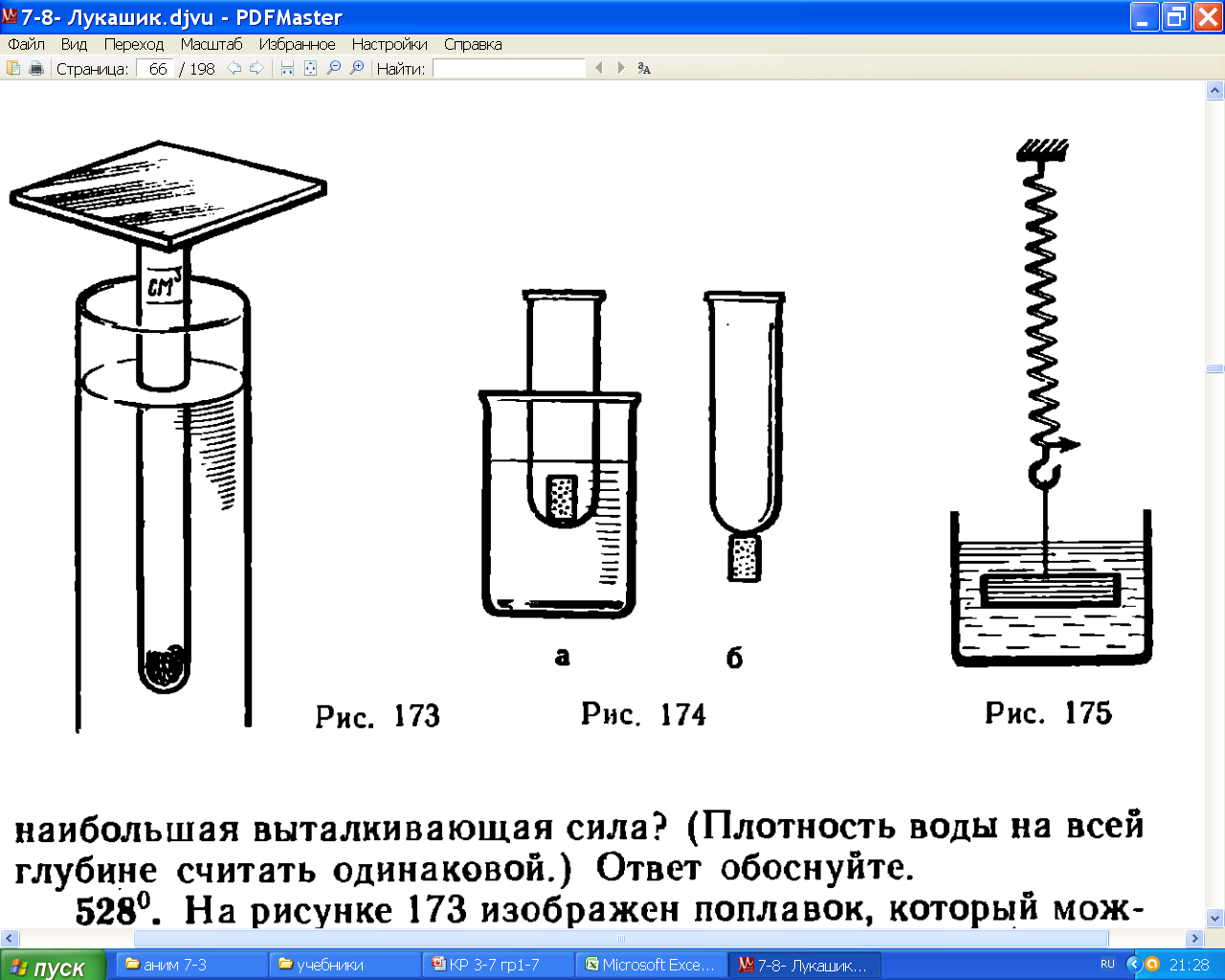 Найдём объём бруска
m =8 г
В =1000кг/м3
пласт =0,8г/см3
ΔV -?
m
FВЫТ
FВЫТ
V
=
пласт
V=10см3
Mg
Ответ: при равновесии пробирки сила тяжести компенсируется выталкивающей силой воды. Т.к. сила тяжести не изменилась, значит и выталкивающая сила и погружённая часть прежняя. Пробирка всплывёт на объём пластилина.
Mg
Почему в воде  тела стали «легче»?
Почему железные тела то плавают, то тонут?
Физика 7
Тема №14
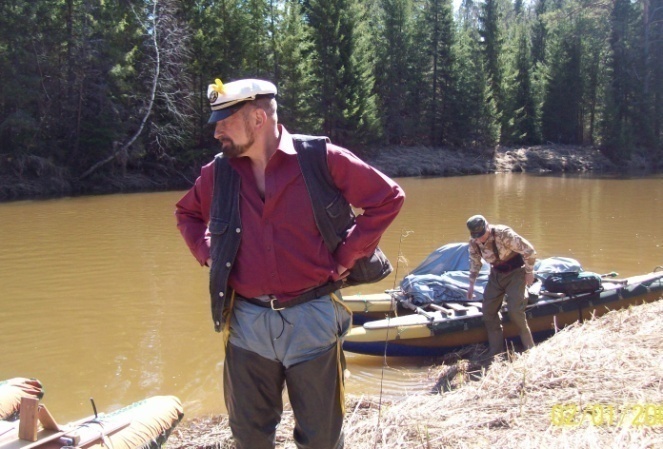 условия
Плавания
Тел
ФотФ, стр. 25
FН > FВ
FA
=Ж g
VПОГР
п/л на дне?!


=
FБ
Fв
FА
FА
FА
FА
Fн
FБ
Fзат
=Ж g
Vнад
Условие равновесия
плавает 
Fвыт = Fтяжести
Ж g
Mg
VПОГР =
тVтg
FВЫТ
Ж g
VПОГР =
VП    VТела
Ж     Т
Mg
Ж   Т   на поверхности !
Ж = Т        … рыбы
Ж   Т       тонет…
2. Кусок льда будет плавать в а)керосине, б)бензине, в) воде.

3. В ртути будут плавать а) сталь, б)золото в) свинец  г)платина
13-3    ФотФстр.24/    для диагн, стр20, 
учебник, стр.149 упр.26 №1,2,3,4,5
водоизмещение
Fвыт = Fтяжести
Fвыт = РСУДНА
ДЕШЕВЫЙ
КАНАЛЫ
 5 МОРЕЙ
60000 Н
6000 кг
FВЫТ
З А Г Р Я З Н Е Н И Е
ватерлиния
Mg
Подводная лодка 3мин
Fвыт = (Mобол +Mгаза+Mгруз)g
Mгрузg
Подъёмная F=
FВЫТ
Mгаза
FН > FВ
БАЛАСТ
 СПУСК
H2 
He                                      
ГОРЯЧИЙ
ЗОНДЫ 
СТРАТОСТАТЫ
Mg
14. Главное условие плавания тел 
  FА = Fтяжести    
14. Условие плавания тел  
1.Тело всплывает и  плавает на поверхности, если 
плотность жидкости больше плотности тела (лодка, ...) 
2. Тело плавает под водой, если 
плотность жидкости равна плотности тела (рыбы)
3.Тело тонет, если 
плотность жидкости меньше плотности тела       (камень, ...) 
14. Водоизмещение – вес (масса или объём), вытесненной   судном воды, т.е. выталкивающая сила, равная общему весу судна  с грузом    . 
14. Ватерлиния – линия безопасного погружения судна.
Домашнее задание.
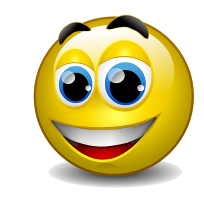 Тема №14 §§ 50- 52
Гр.№4  543 542 541 
552 553 плав
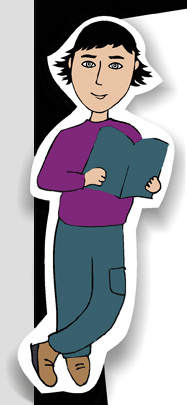 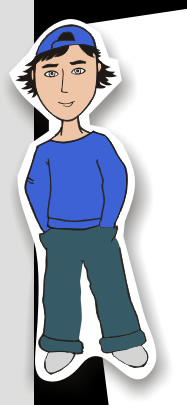 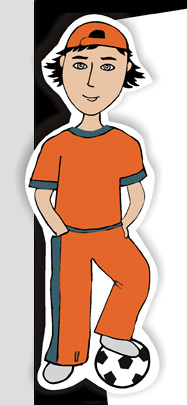 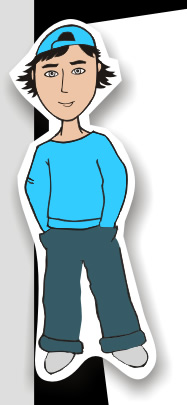 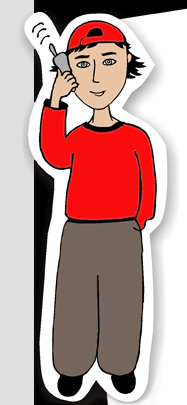 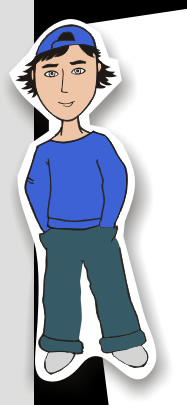 ФотФ Стр. 26         Лабораторная работа № 9
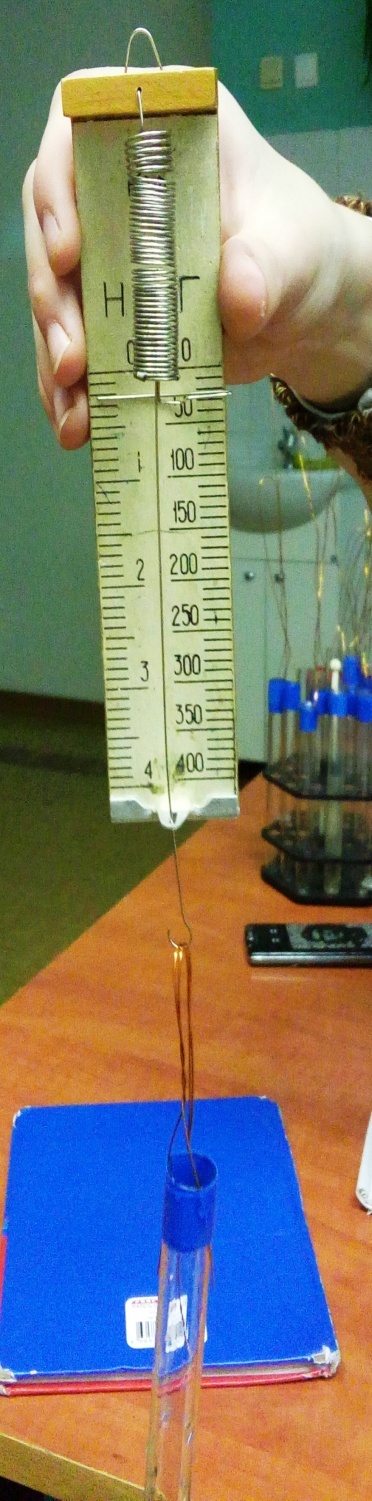 Выяснение условия плавания тел в жидкости.
Сравнение выталкивающей силы, веса вытесненной жидкости и веса плавающего тела.
0,23 H
Fуг
ОБОРУДОВАНИЕ: динамометр,  пробирка на
 подвесе, мерный сосуд с водой.
Ход работы:
0,23 H
1. Найдём вес тела, используя  равновесие в воздухе
Mg
2. Опустим тело в мерный сосуд с водой и 
найдём выталкивающую силу по весу вытесненной воды .
2. Измерение веса, вытесненной жидкости
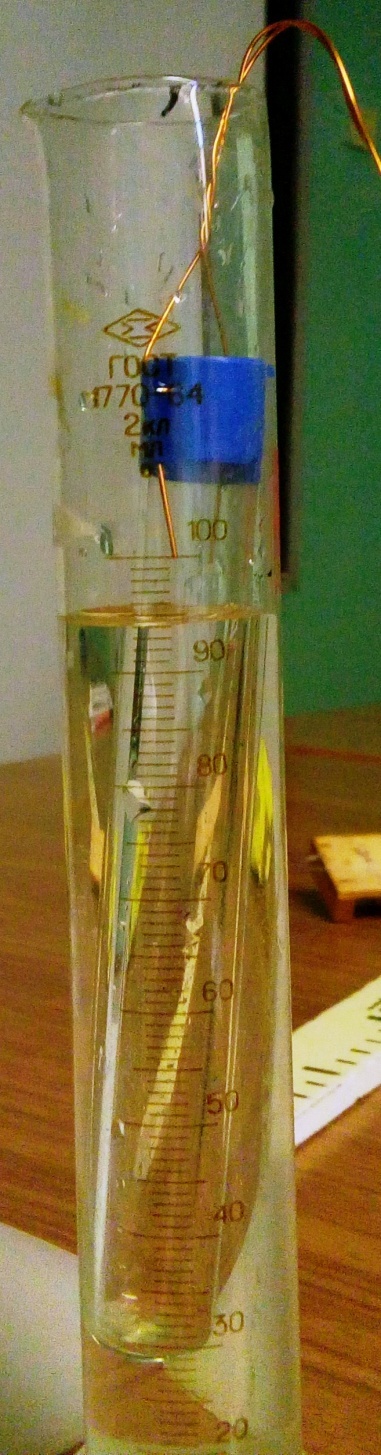 в∙
Vвытесн.
mв=
Р= mg= 0,022 ∙9,8=
Объём погруженной части тела равен 22 см3,
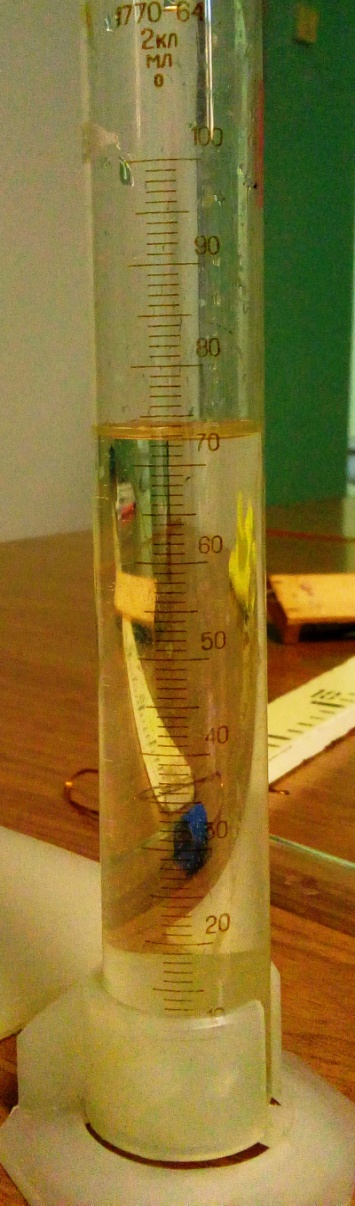 масса воды в этом объёме  22г=0,022кг
96см3
её вес 0,22Н
22см3
V=
3. Сравним вес плавающего тела и вес, вытесненной им жидкости
74см3
m
Вывод: вес плавающего тела равен весу, вытесненной им жидкости.

=
V
FA  =
Ж g
VПОГР
FA =
=0,22Н
22/1000000
1000 9,8
Лабораторная работа № 9
Выяснение условия плавания тел в жидкости.
Сравнение выталкивающей силы и веса вытесненной жидкости.
ОБОРУДОВАНИЕ: динамометр,  пробирка на подвесе, мерный сосуд с водой.
Fуг
Ход работы:
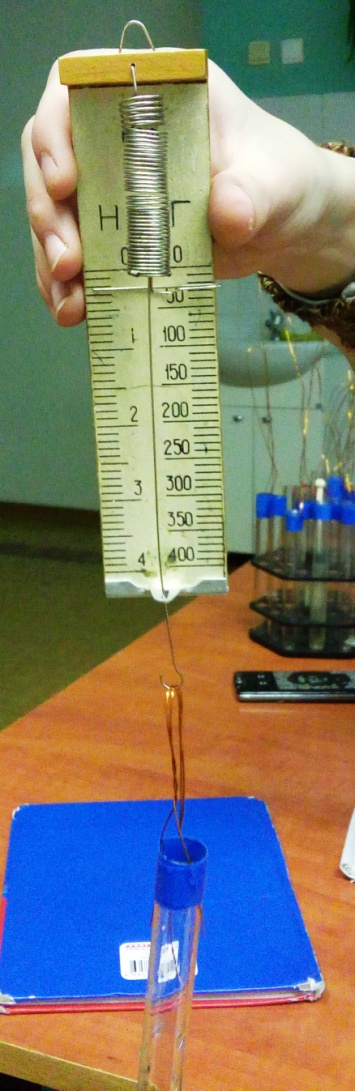 1. Найдём вес тела, используя  равновесие в воздухе
0,2 H
2. Опустим тело в мерный сосуд с водой и 
найдём выталкивающую силу по весу вытесненной воды .
Mg
Для дигностики стр.6//ФотФ стр.12
2. Измерение веса, вытесненной жидкости
в×
Vвытесн.
mв=
Р= mg= 0,019,8=
Объём погруженной части тела равен10см3,
40 см3
его вес 0,1 Н
10 см3
его масса 10гр =0,01кг
V=
3. Сравним вес плавающего тела и вес, вытесненной им жидкости
30 см3
m
Вывод: вес плавающего тела равен весу, вытесненной им жидкости.

=
V
Mg =
Ж g
VПОГР
Mg=
=0,1Н
10/1000000
1000 9,8
Вывод: выталкивающая сила равна весу вытесненной жидкости и равна силе тяжести плавающего тела.
Стр.26  14-2 
Практическая задача
Измерение плотности жидкости методом гидростатического «взвешивания».
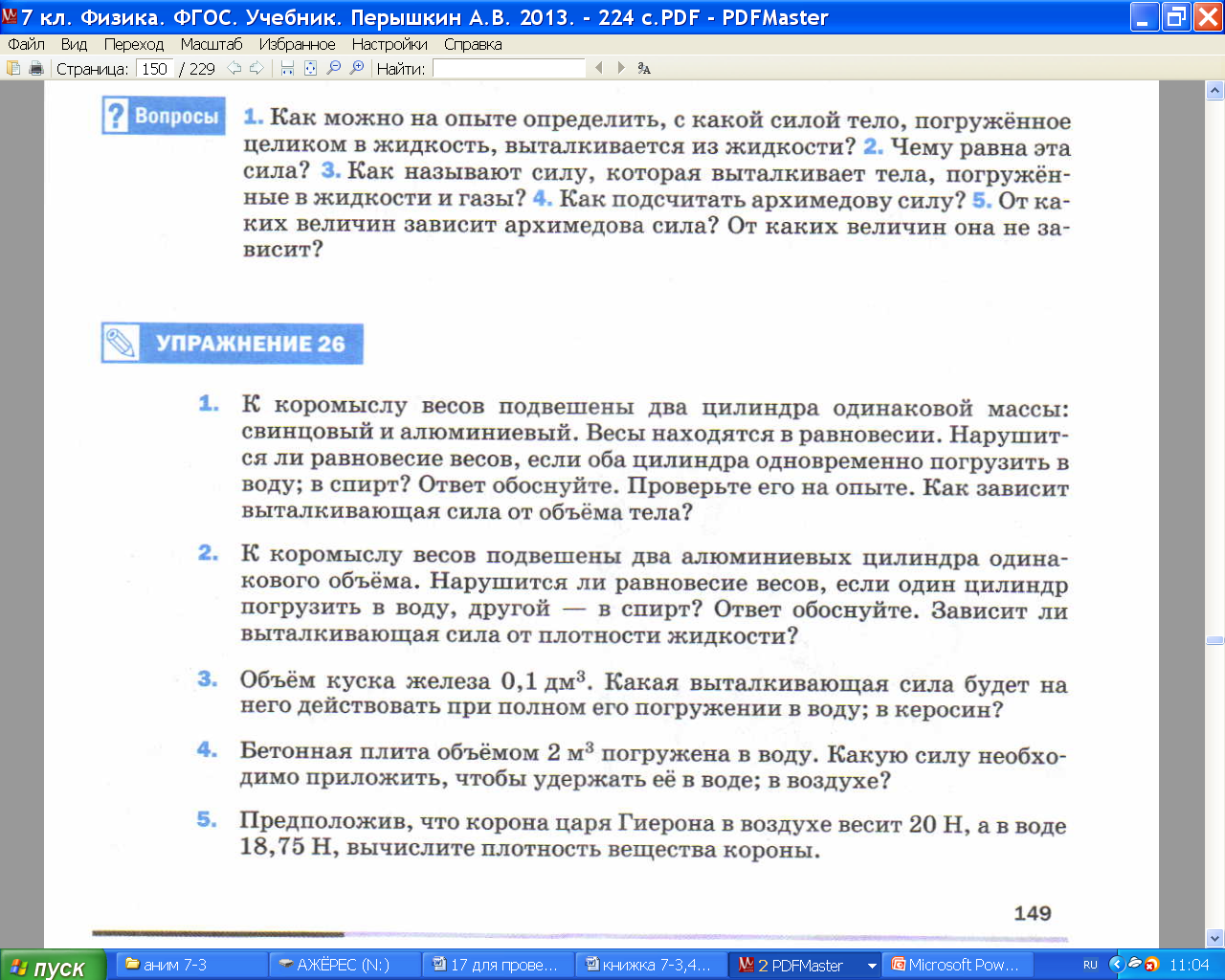 у-к  стр 149
Корона в равновесии
золото
19300 кг/м3
3. FA +Fдин - Mg = 0  (условие  равновесия)
Найду силу тяжести короны
Найду выталкивающую силу
Fа =воды gVО
Найду объём короны
Fруки
= 1000 кг/м3 ·9,8Н/кг·VО
18,75Н
рука
1,25
FA
1,25Н
VО=
10000
вода
Найду плотность короны
Земля
m
2кг
·10000
19300 кг/м3
20Н
 =
=
V
Mg
1,25
Стр. 26, 14-1
16000 кг/м3
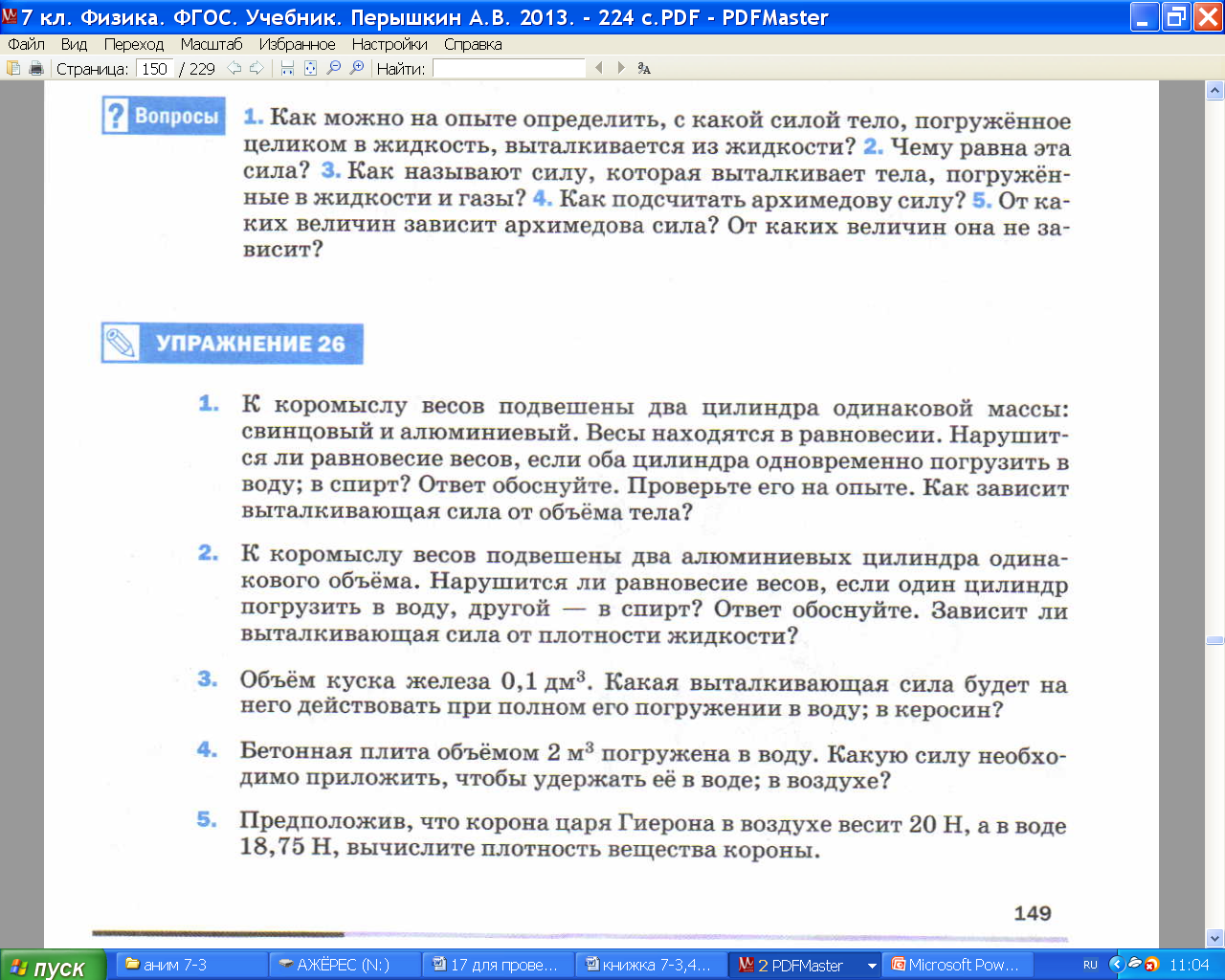 Найду выталкивающую силу
у-к  стр 149
золото
19300 кг/м3
Корона в равновесии
14-1,стр.25, ФотФ
FA +Fдин - Mg = 0  (условие  равновесия)
2кг
1.Зная силу тяжести короны, найду её массу
m
 =
2.Найду объём короны, зная силу Архимеда
VО
Fа =воды gVО
Fруки
1,25Н= 1000 кг/м3·9,8Н/кг  ·VО
1,25Н
1000 кг/м3·9,8Н/кг
18,75Н
рука
125м3
FA
1,25Н
1,25Н
=
VО=
106
вода
3.Найду плотность короны
106
2кг
20Н
 =
=
16000 кг/м3
Земля
Mg
125м3
у-к  стр 149
золото
19300 кг/м3
Корона в равновесии
FA +Fдин - Mg = 0  (условие  равновесия)
2кг
1.Зная силу тяжести короны, найду её массу
m
 =
2.Найду объём короны, зная силу Архимеда
VО
Fа =воды gVО
Fруки
2Н= 1000 кг/м3·10Н/кг  ·VО
2
1000 кг/м3·10Н/кг
18Н
рука
2м3
FA
2Н
1,25Н
=
VО=
106
вода
3.Найду плотность короны
106
2кг
20Н
 =
=
16000 кг/м3
Земля
Mg
2м3
Стр.26  14-2   Измерение плотности жидкости методом гидростатического «взвешивания».
F дин =…Н, M=0,  кг  
 Vо= …см3=…м3/1000000
 воды -?
1. Что? груз    2. Как? В равновесии
3. Почему? FA +Fдин - Mg = 0  (условие  равновесия)
F дин
0,  Н
ждк gVО= Mg -Fдин
динамометр
FA
0,  Н
Mg -Fдин
ждк =
gVО
0,2Н
вода
ждк =
Н
9,8
20/1000000
Земля
Mg=
Mg
Одно тело плавает
FA – mg = 0 (условие равновесия)
5кН
FA
судно 
500кг
вода
Fтяж
5кН
Mg
Земля
14-3, стр.27
FA – mg = 0  (условие равновесия)
5кН – 5кН= 0
1000кг/м39,8Н/кг0,5м3
водыgVпогр
FA
5кН
судно 
500кг
вода
Mg
500кг9,8Н/кг
Fтяж
5кН
в-ваgVв-ва
7800кг/м39,8Н/кг0,064 м3
Земля
Одно тело плавает
14-3, стр.27
Судно с грузом плавает
водоизмещение
FA – mg - Р= 0
6кН
(условие равновесия)
FA
Р
судно 
500кг
вода
1кН
груз
Fтяж
Земля
5кН
Mcудg
14-4, стр.27
FA – mg - Р= 0  (условие равновесия)
6кН – 5кН- 1кН= 0
6кН
водоизмещение
1000кг/м39,8Н/кг0,6м3
водыgVпогр
FA
Р
судно 
500кг
груз
вода
1кН
Fтяж
500кг9,8Н/кг
5кН
Mcудg
в-ваgVв-ва
7800кг/м39,8Н/кг0,064 м3
Земля
Судно с грузом плавает
14-4, стр.27
Равномерно поднимем якорь
FA+Fцепи-mg =0
(условие равновесия)
4,4кН
Fцепи
FA
0,6кН
цепь
якорь 
500кг
вода
Fтяж
Mg
5кН
Земля
14-5 стр.27
FA+Fцепи-mg =0  (условие равновесия)
0,64кН + 4,36кН- 5кН= 0
4,36кН
цепь
0,64кН
FA
Fцепи
водыgVпогр
1000кг/м39,8Н/кг0,64м3
якорь 
500кг
вода
5000кг9,8Н/кг
Fтяж
5кН
Mg
7800кг/м39,8Н/кг0,064 м3
в-ваgVв-ва
Земля
Равномерно поднимем якорь  //14-5 стр.27
50H
V=5/1000 м3
FВ =50Н
тела=….кг/м3

ж=?кг/м3
Fвыт  =  Ж gVПОГР
50Н=жкг/м39,8Н/кг0,005м3
FВЫТ
F
ж кг/м3=50Н/(9,8Н/кг0,005м3 )
ж кг/м3=50/(0,05 )=
1000кг/м3
Ответ: вероятно это вода.
Mg
Задача №1. На тело объемом 5 дм3 при погружении в жидкость действует выталкивающая сила 50 Н. Какая это жидкость?
14-6 ФотФ  стр.28
МАНОМЕТР
металлический
жидкостной
10см
0
-10см
S<S
ОДИНАКОВО
F<F
2кПа
gh=
103×9,8×0,2=
p=
Давление в жидкости
10-1, стр.18
http://www.youtube.com/watch?feature=endscreen&NR=1&v=WOwN2yxCkGg
надуть …  опять    ШАР
во все дырки  ОДИНАКОВО
закон паскаля
…ХАОТИЧНО
ОДИНАКОВО
Шар в жидкости
Шар Паскаля 2 мин
10-2. Определите модуль силы F1 действующей на большой поршень гидравлического пресса, если: S1= 30см2; S2= 10см2; F2 = 500 Н. Ответ запишите в кН с точностью до целых.
500Н
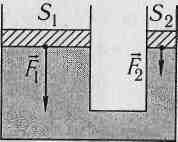 р1=р2  з-н Паскаля
S1= 30см2 
S2= 10см2 
F2 = 500 Н
Роб=6Н
 F1 -?
F1
F2
=
S2
S1
F1
F1
S1
30
1500Н
=
=
F2
500
S2
10
10-2, стр.18
Практическая задача, стр.26
Измерение плотности жидкости методом гидростатического «взвешивания».
F дин =     M=0,1кг
 Vо=    см3=   м3/1000000
 ж -?
1. Что? груз    2. Как? В равновесии
3. Почему? FA +Fдин - Mg = 0  (условие  равновесия)
F дин
0,  Н
ж  gVО= Mg –Fдин
динамометр
FA
0,  Н
Mg –Fдин
ж =
gVО
Жидкость
1Н
ж =
Земля
Mg